CONFIDENCE BUILDING | STAYING HEALTHY
GETTING AHEAD (B)
I stayed up late gaming 

5 Steps
I rode my bike after school 

 8 Steps
I watched TV after school

0 Steps
I went to bed early

10 Steps
I played a game outdoors 

10 Steps
I stayed up late doing homework 

5 Steps
I ran a mile 

8 Steps
I stayed up late talking on the phone 

5 Steps
I did my homework right after school

10 Steps
I walked instead of riding in a car 

8 Steps
I stayed up late for no reason

5 Steps
I raked leaves 

8 Steps
I ate broccoli 

8 Steps
I ate a balanced dinner 

10 Steps
I ate a candy bar

3 Steps
I ate a hamburger 

5 Steps
© 2022 OVERCOMING OBSTACLES
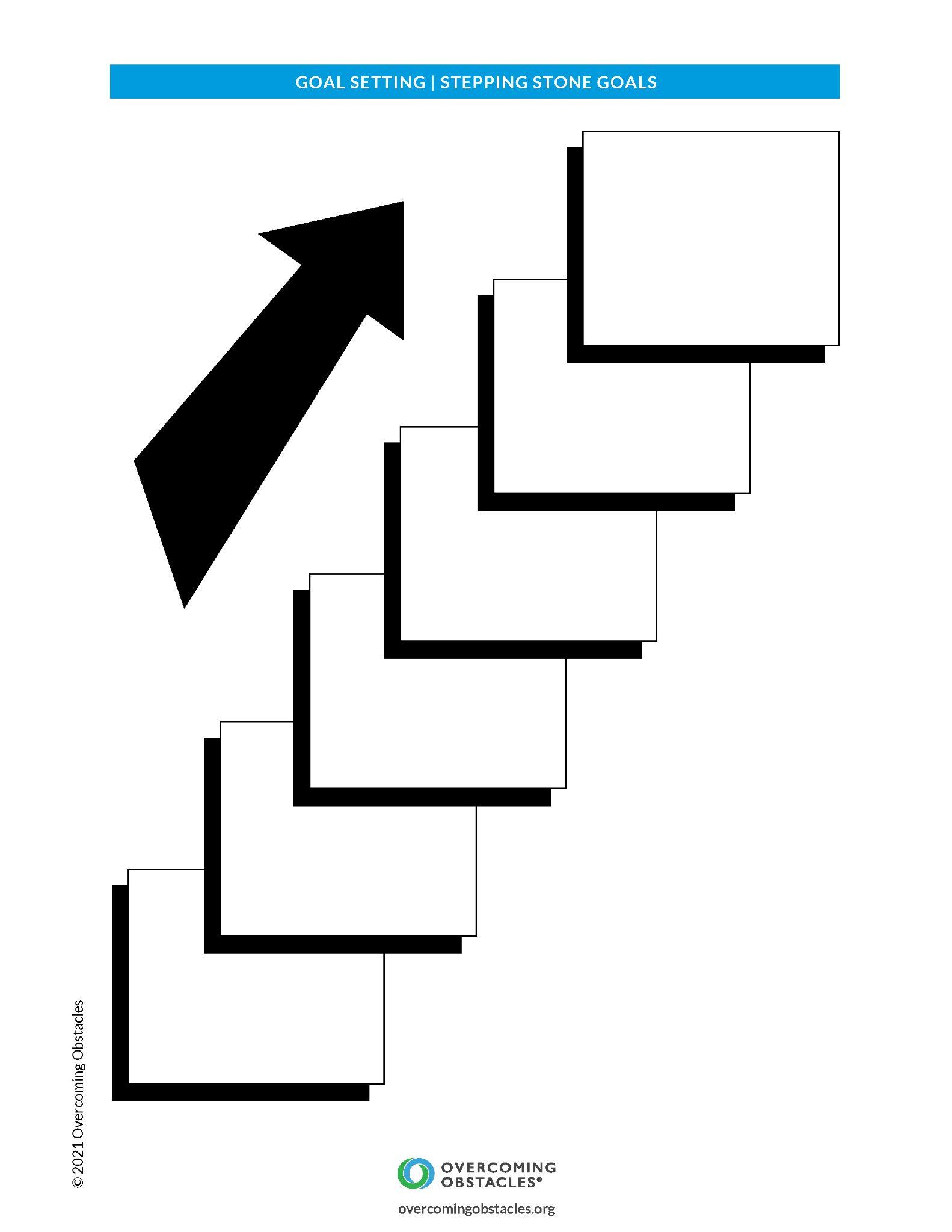